Back to Basics-God the Father
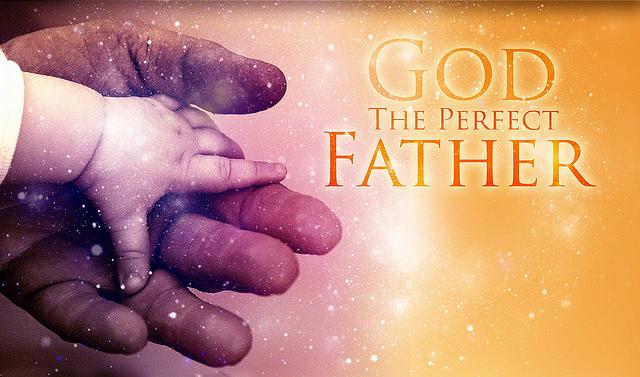 Matthew 23:1-9
INTRODUCTION
Recently, I realized something
In my on-going series “Back to Basics,” I’ve preached on:
Jesus – Head over the church
Jesus, the great I AM
The Holy Spirit
The written word of God
INTRODUCTION
Recently, I realized something
In my on-going series “Back to Basics,” I’ve preached on:
Jesus – Head over the church
Jesus, the great I AM
The Holy Spirit
The written word of God
But, never on God, the Father
INTRODUCTION
Recently, I realized something
In my on-going series “Back to Basics,” I’ve preached on:
Jesus – Head over the church
Jesus, the great I AM
The Holy Spirit
The written word of God
But, never on God, the Father
I’ll do that today
The Triune God (Matt 3:16-17)
The Triune God (Matt 3:16-17)
Father – the First Person of the Godhead
Creator – Genesis 1:1-2; John 1:1-3
Redeemer – Sent His Son (John 3:16)
The Triune God (Matt 3:16-17)
Father – the First Person of the Godhead
Creator – Genesis 1:1-2; John 1:1-3
Redeemer – Sent His Son (John 3:16)
Son – the Second Person of the Godhead
Creator – Genesis 1:1-2; John 1:1-3 
Redeemer – Willingly gave life (John 10:11-18)
The Triune God (Matt 3:16-17)
Father – the First Person of the Godhead
Creator – Genesis 1:1-2; John 1:1-3
Redeemer – Sent His Son (John 3:16)
Son – the Second Person of the Godhead
Creator – Genesis 1:1-2; John 1:1-3 
Redeemer – Willingly gave life (John 10:11-18)
Holy Spirit – the Third Person of the Godhead
Creator – Genesis 1:1-2; John 1:1-3 
Redeemer – Empowered Jesus-Mt 3:16; Acts 10:38
Lessons From 6 Fathers
1. Adam
Even in a perfect environment…
The consequences often last longer than the sin
Lessons From 6 Fathers
1. Adam
Even in a perfect environment…
The consequences often last longer than the sin
2. Enoch
Walk with God
Pleasing God without fanfare (God knows His)
Lessons From 6 Fathers
1. Adam
Even in a perfect environment…
The consequences often last longer than the sin
2. Enoch
Walk with God
Pleasing God without fanfare (God knows His)
3. Noah
Even in an evil environment…
Preach righteousness
Lessons From 6 Fathers
4. Abraham
Focus on serving God, not trying to help Him
God is sufficient for the task
Lessons From 6 Fathers
4. Abraham
Focus on serving God, not trying to help Him
God is sufficient for the task
5. Moses
Work on your meekness, let God make you great
Being a leader is often not easy
Lessons From 6 Fathers
4. Abraham
Focus on serving God, not trying to help Him
God is sufficient for the task
5. Moses
Work on your meekness, let God make you great
Being a leader is often not easy
6. Joseph
Important roles may not be famous roles
Guard against judging by appearances
Lessons From Our Heavenly Father
He wants the best for us
James 1:17 – “Every good thing/perfect gift…”
John 3:16 – “For God so loved the world…”
Heb. 12:5-9 – sometimes that requires discipline
Lessons From Our Heavenly Father
He wants the best for us
James 1:17 – “Every good thing/perfect gift…”
John 3:16 – “For God so loved the world…”
Heb. 12:5-9 – sometimes that requires discipline
Being important doesn’t mean being absent
Some fathers learn this too late (some never do)
He is Creator/Sustainer, etc. – yet, knows the hair on our head/every trouble
Knows, and cares
Lessons From Our Heavenly Father
Guides/Instructs
Adam & Eve, Patriarchs, Mosaic, Christian eras
Hebrews 11 – Abel, Enoch, etc. (cf Rom. 10:17)
OT/NT; child/adult; erring/righteous; etc.
Eph 6:4 – commands us to do likewise (Prov 22:6)
Lessons From Our Heavenly Father
Guides/Instructs
Adam & Eve, Patriarchs, Mosaic, Christian eras
Hebrews 11 – Abel, Enoch, etc. (cf Rom. 10:17)
OT/NT; child/adult; erring/righteous; etc.
Eph 6:4 – commands us to do likewise (Prov 22:6)
Patience
2 Peter 3:9 – not slow, but patient
Luke 15 – father was waiting for prodigal son
Lessons From Our Heavenly Father
Leads by example
In holiness
In love
In justice, mercy, etc. (1 Corinthians 11:1)
Lessons From Our Heavenly Father
Leads by example
In holiness
In love
In justice, mercy, etc. (1 Corinthians 11:1)
He does what we can’t do
Creation
Revelation
Redemption
CONCLUSION
God has many names/titles in the Bible
Jesus taught us to call Him Father (Mt 6:9, etc.)
Abba (Aramaic: “Daddy”)
CONCLUSION
God has many names/titles in the Bible
Jesus taught us to call Him Father (Mt 6:9, etc.)
Abba (Aramaic: “Daddy”)
God is the perfect example for us
Fathers of families
Fathers-to-be
CONCLUSION
God has many names/titles in the Bible
Jesus taught us to call Him Father (Mt 6:9, etc.)
Abba (Aramaic: “Daddy”)
God is the perfect example for us
Fathers of families
Fathers-to-be
Father of spirits (Gen. 1:26, etc.)
When our fathers fail us – He will not
CONCLUSION
God has many names/titles in the Bible
Jesus taught us to call Him Father (Mt 6:9, etc.)
Abba (Aramaic: “Daddy”)
God is the perfect example for us
Fathers of families
Fathers-to-be
Father of spirits (Gen. 1:26, etc.)
When our fathers fail us – He will not
God is love
Are YOU a Christian?
Hear
Believe
Repent
Confess
Be Baptized
Continue Faithfully
Romans 10:17
Mark 16:16
Acts 2:38
Acts 22:16
Mark 16:16
Hebrews 10:38